8 Marriage and Family
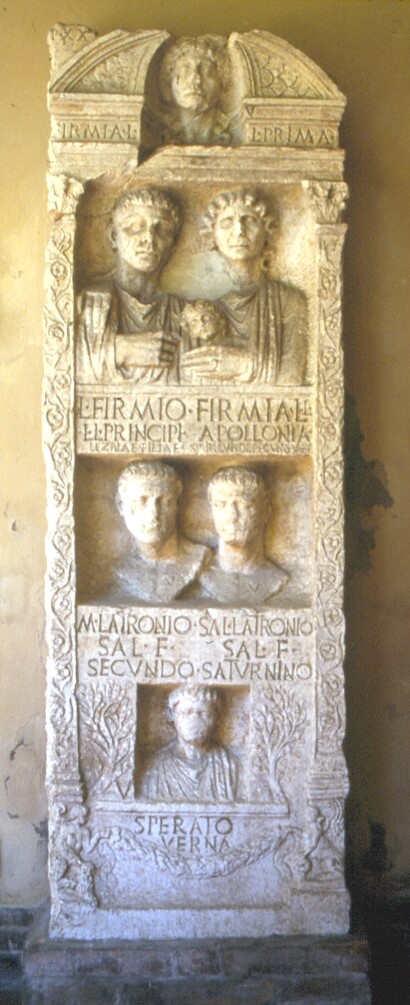 Family as most common 
	social and biblical metaphor
Meanings of family:
-vertical 
-horizontal
-residents of house

(-but not nuclear)
Marriage as contract between two families


Marriage cum manu, sine manu
Age at Marriage

Divorce
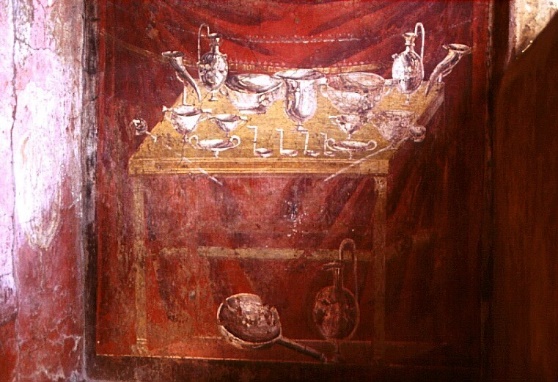